First Grade
May 1-5, 2023
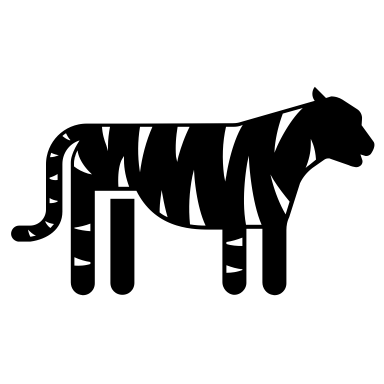 Newsletter
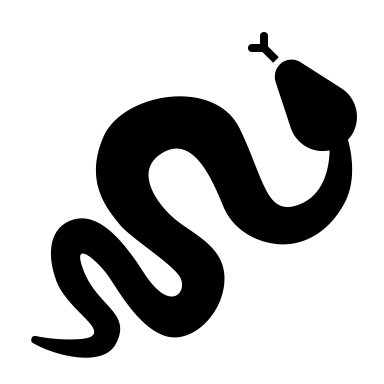 Homework
Monday
ELA: ELA worksheet
Math: Study math facts
Spelling: Tic-Tac-Toe spelling sheet
Tuesday
ELA: ELA worksheet
Math: Study Math Facts
Spelling: Tic-Tac-Toe spelling sheet
Wednesday
Math: Study math facts 
Thursday
ELA: ELA worksheet
Math: Study math facts
Events
Reminders 
 Check binder daily and sign behavior chart. 
Send a snack and a water bottle daily.
Weekly Math Skills
Understand Length Measurement
Student of the Week
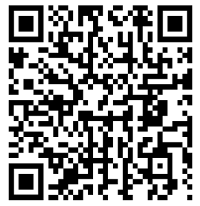 Weekly Assessments
Spelling Test
Module 10 test
Fact Test
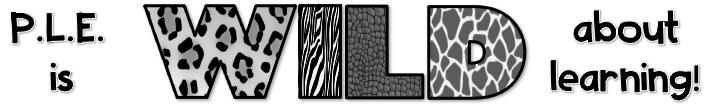 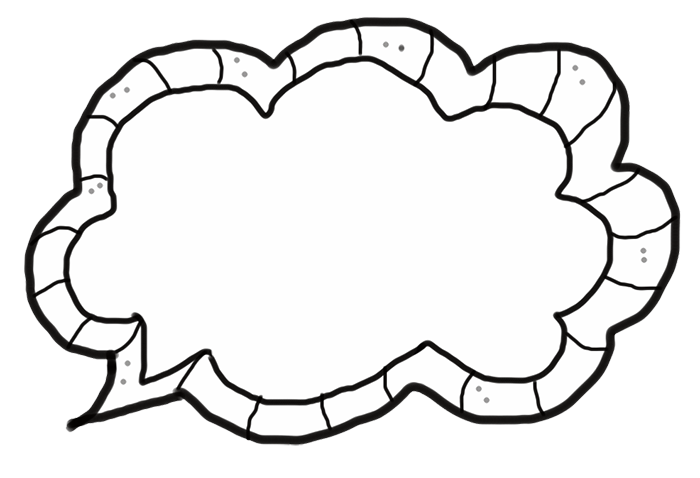 LEARNING
 MINDSET:
Perserverance
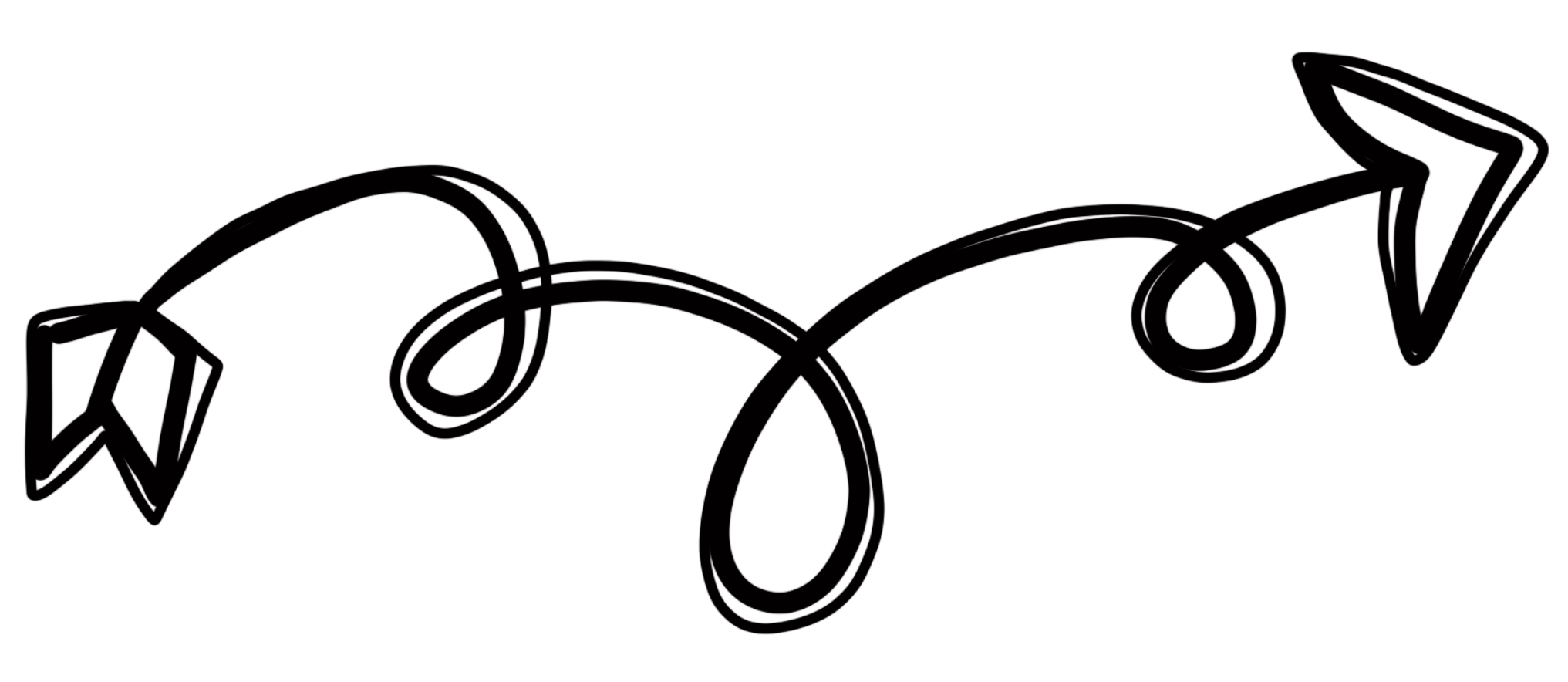 HMH Module 10 Week 3: Dare to Dream
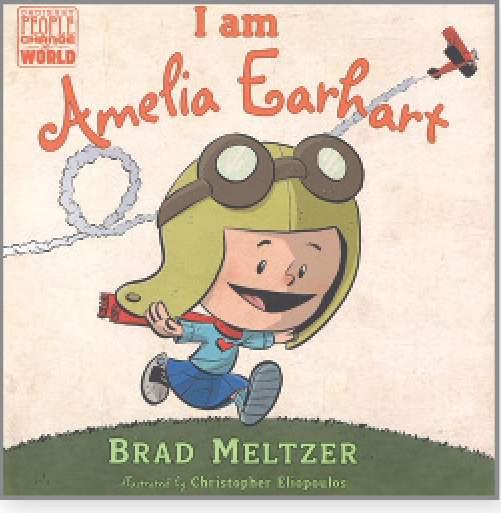 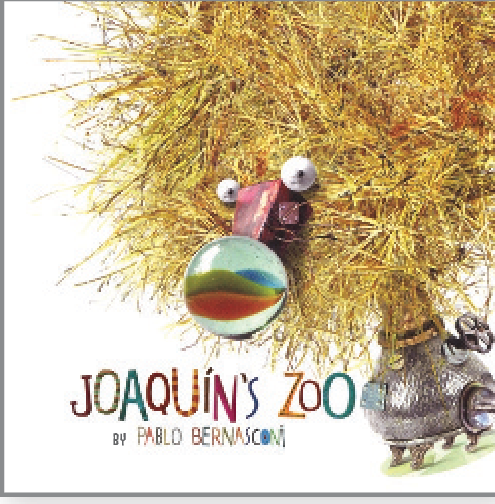 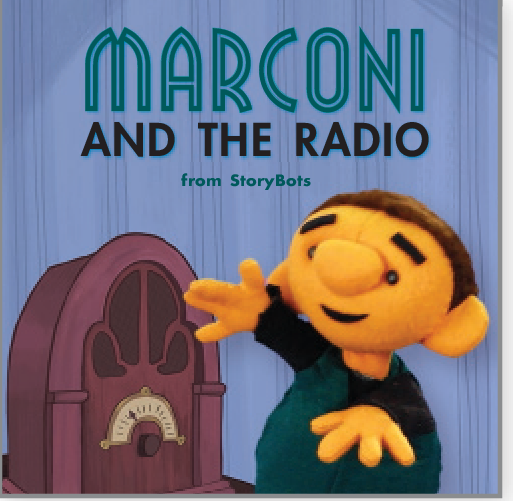